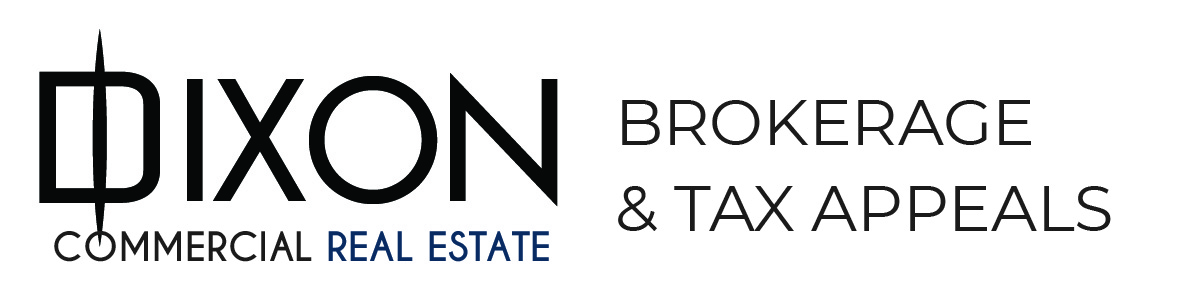 Tom Dixon is a graduate of the University of Florida with a Bachelor’s degree in Building Construction and a Master's Degree in Real Estate. He has held the designation MAI as a Member of the Appraisal Institute and was a State of Florida Certified General Appraiser. 
He is the 2004 Chairman of the Miami Realtors with now over 40,000 members. He is the 2006 President of the Industrial Commercial Association of South Florida “CIASF”. For the past 26 years he has prepared and presented the “South Florida Industrial Market Report”, and for the first “Official Office Market Report” for the Commercial Industrial Association of South Florida. 
His brokerage assignments include the sale of vacant commercial/industrial land, retail/office buildings and industrial/warehouse buildings. He has developed office buildings, warehouses and condominiums. 
For the past 35 years he has been successfully providing tax assessment appeal services for both residential and commercial properties in South Florida. Currently with his son Andrew he continues to provide real estate tax assessment appeal and brokerage services with their company Dixon Commercial Real Estate, Inc.
Fundamentals of CommercialReal Estate Brokerage
Presented by:
Thomas J. Dixon
Dixon Commercial Real Estate, Inc.
For the
Miami Association of Realtors
LEVELS OF BROKERAGE
Referrals
Occasional transactions
Complete involvement
LEVELS OF BROKERAGE
Land Acquisition
Development
Leasing
[Speaker Notes: Types of Brokerage]
BROKERAGE SERVICES
Financing
Property Management
Consulting
Selling
FACTORS FOR SUCCESS
Know The Product
Know The Client
Know The Market
KNOW THE PRODUCT
Land
Apartments
Industrial/Warehouse
[Speaker Notes: This is a list of property types description in other slides]
KNOW THE PRODUCT
Office
Retail
Hospitality
Specialty
LAND INVESTMENTS
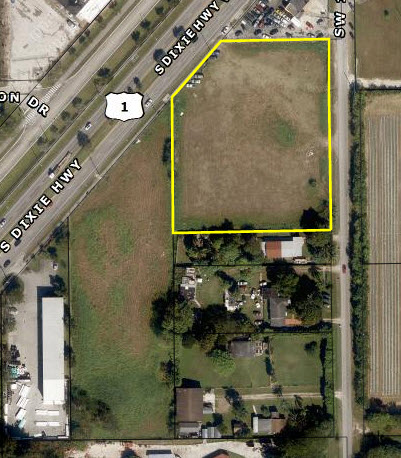 [Speaker Notes: Characteristics of Land]
LAND INVESTMENTS
Long-term investment
Change in zoning
Change in use
[Speaker Notes: Characteristics of Land]
LAND INVESTMENTS
Lack of liquidity
Low management requirements
Safety of ownership
No income tax benefits
MULTI-FAMILY
Stable income
Good financing and liquidity
Income tax benefits
Management intensive
[Speaker Notes: Characteristics of Apartments]
MULTI-FAMILY
Duplex/Fourplex
Owner/user

Four to 60 Units
Individual or small partnerships
[Speaker Notes: Characteristics of Apartments]
MULTI-FAMILY
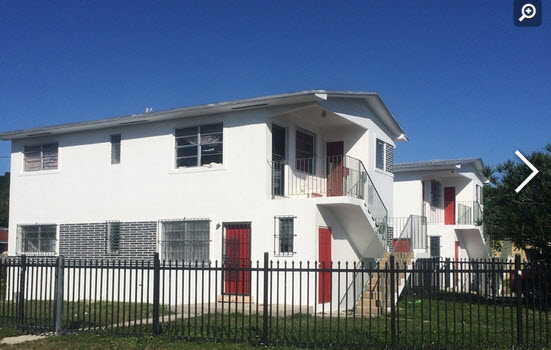 Know the Product
[Speaker Notes: Characteristics Apartment]
MULTI-FAMILY
More than 60 Units
Institutional investors or syndication with multiple owners
WAREHOUSE/INDUSTRIAL
Stable income
Lower management effort
Good financing and liquidity
Income tax benefits
Income from business occupants
Stable market
[Speaker Notes: Characteristics of Warehouses]
WAREHOUSE/INDUSTRIAL
Distribution
Simple design, very large
Large dock height loading areas
WAREHOUSE/INDUSTRIAL
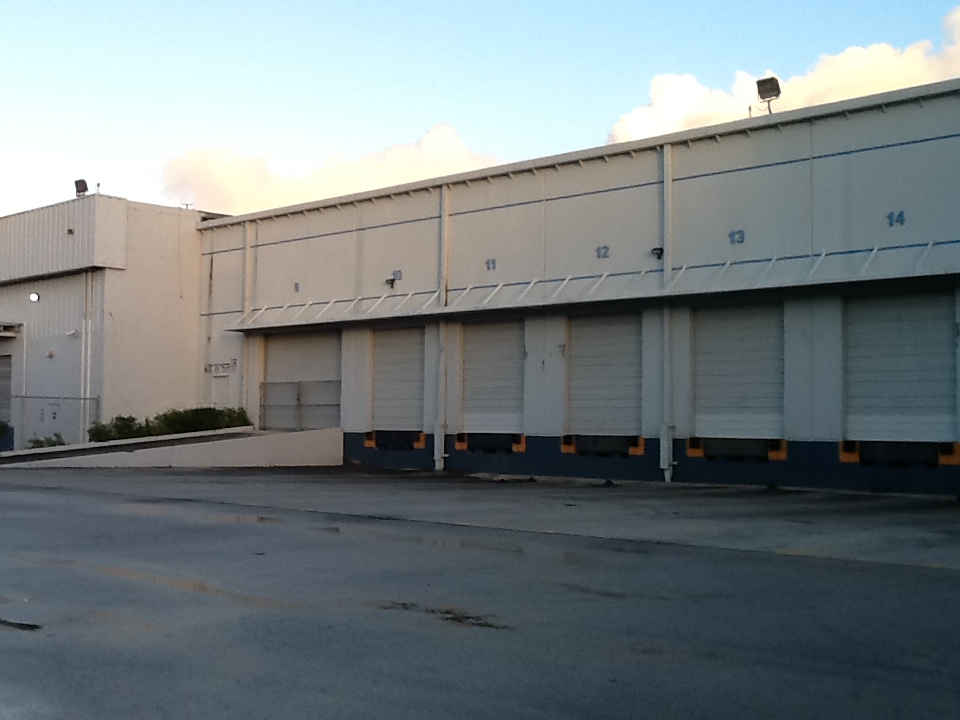 Know the Product
WAREHOUSE/INDUSTRIAL
Local User
 More permanent tenants
 5 to 25% office
 Street and dock height loading areas
WAREHOUSE/INDUSTRIAL
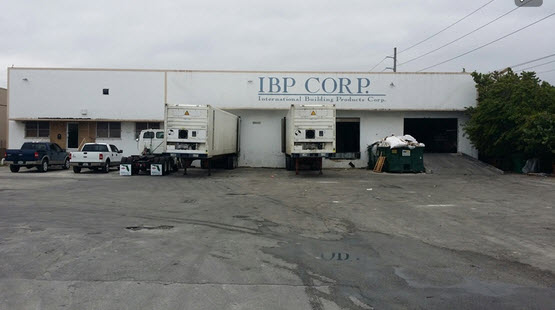 WAREHOUSE/INDUSTRIAL
Office/Service
Park setting
Highest rents
Large AC areas
WAREHOUSE/INDUSTRIAL
Research and Development
Hybrid office and manufacturing
Special tenant requirements
Near labor bases
WAREHOUSE/INDUSTRIAL
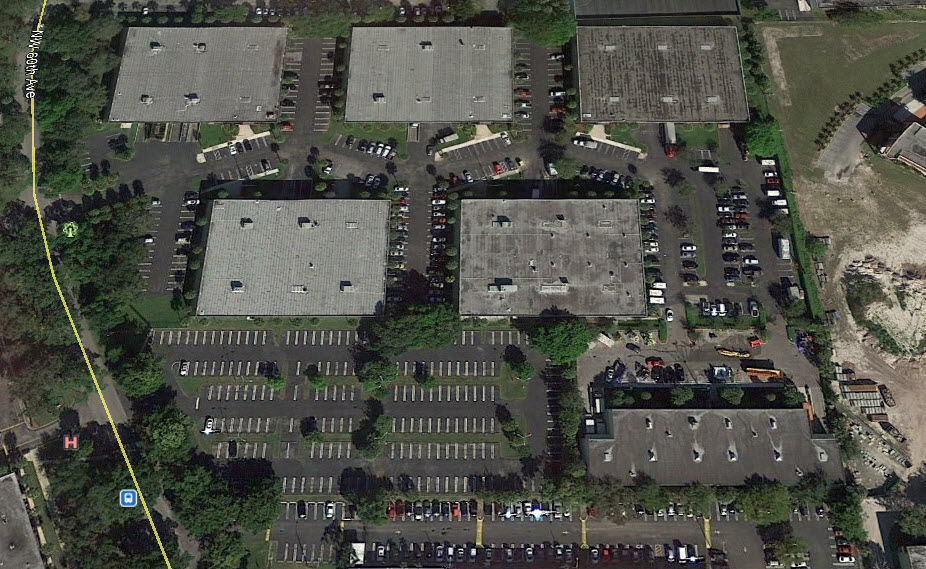 Know the Product
OFFICE
Stable income from business tenants
Low management
Good financing and liquidity
Continued capital investments
Income tax benefits
[Speaker Notes: Characteristics of Offices]
OFFICE
High-rise
Multiple stories (over 4)
Steel / concrete construction
OFFICE
Mid-rise
Below four stories
Suburban areas
OFFICE
Garden/Low-rise
1 to 2 stories
Simple design
OFFICE
Class A
Modern design
Under 10 years age
High-quality construction
OFFICE
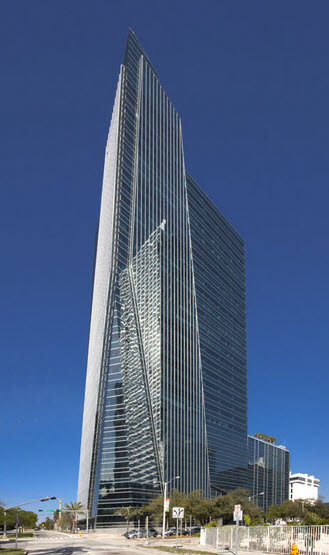 OFFICE
Class B or Class C
Older than 10 years
Functional problems
Older systems
OFFICE
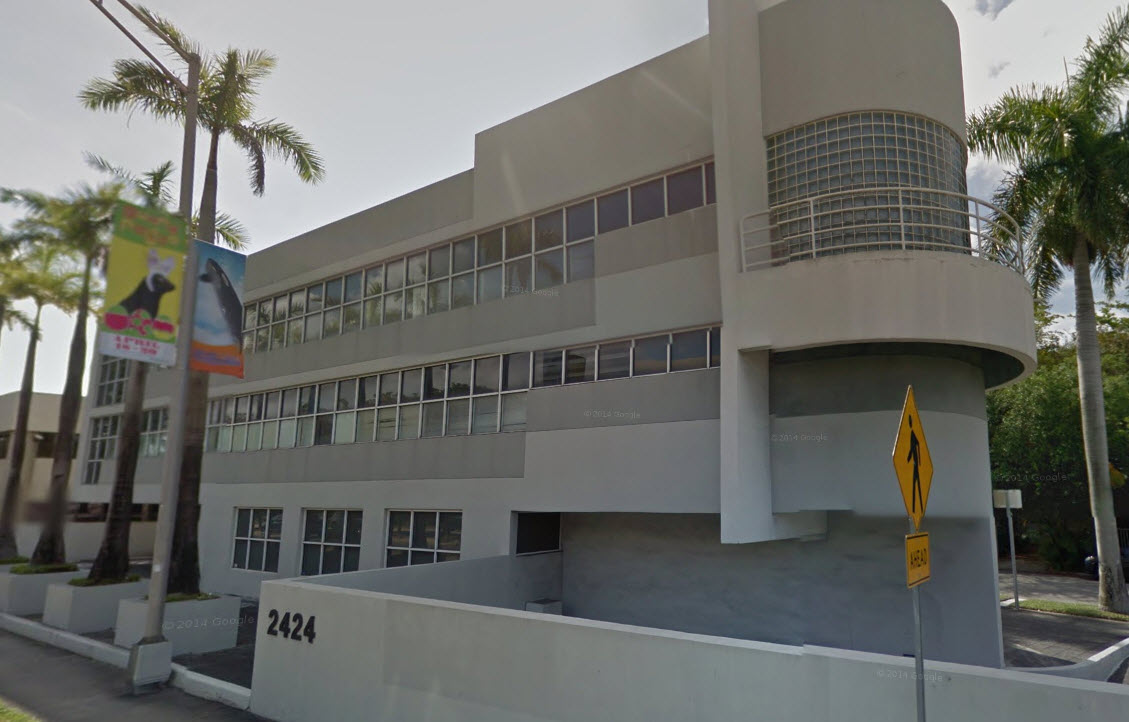 Know the Product
RETAIL
Stable income
Low management
Good financing and liquidity
Income from business tenants
Limited supply of properties for sale
RETAIL
Super Regional 
Three or more major department stores
Over 1,000,000 SF
[Speaker Notes: Sawgrass Mills]
RETAIL – SUPER REGIONAL
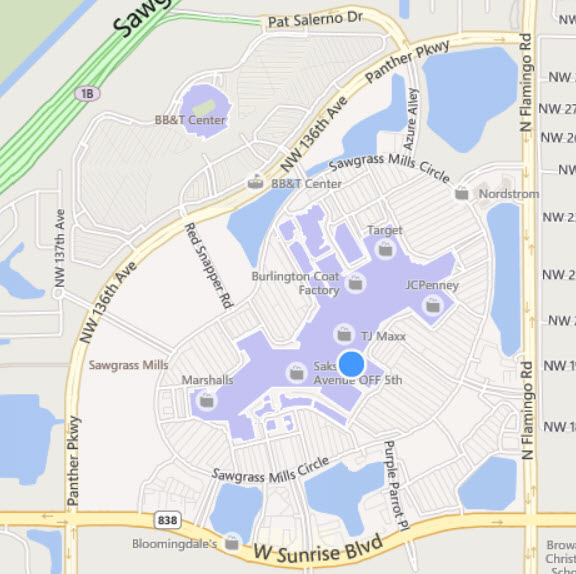 [Speaker Notes: Sawgrass Mills]
RETAIL
Regional
One to two department stores, variety and service
300,000 to 1,000,000 SF
[Speaker Notes: Dadeland, International Mall]
RETAIL - REGIONAL
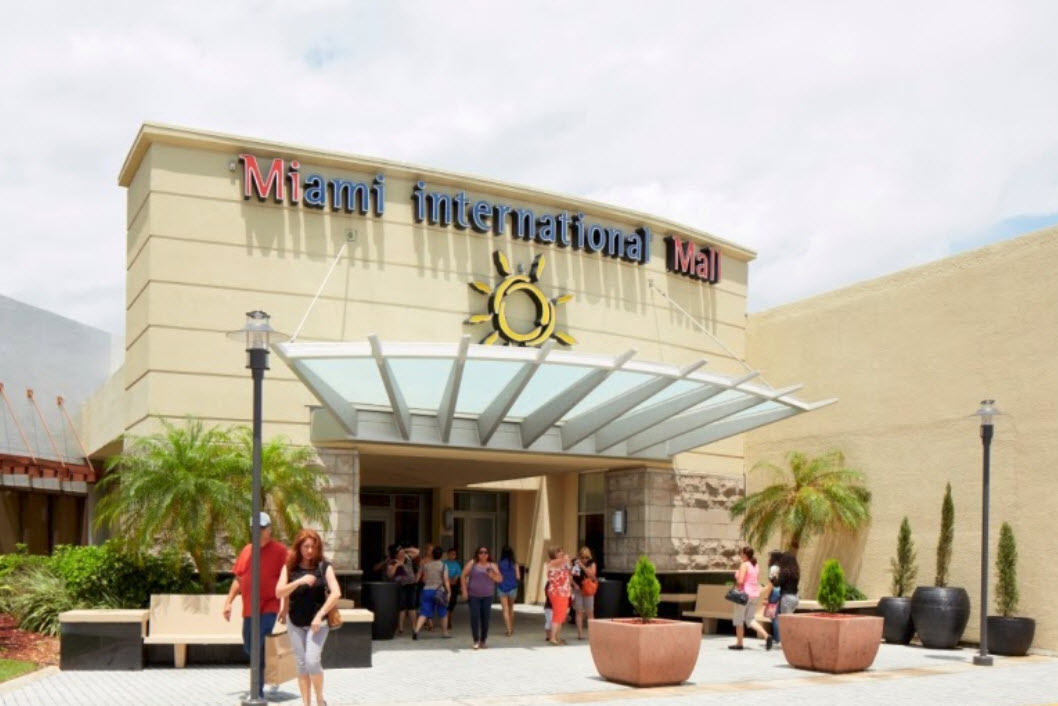 [Speaker Notes: Dadeland, International Mall]
RETAIL
Community
Supermarket or department store, variety store or discount store
100,000 to 300,000 SF
[Speaker Notes: Ikea]
RETAIL - COMMUNITY
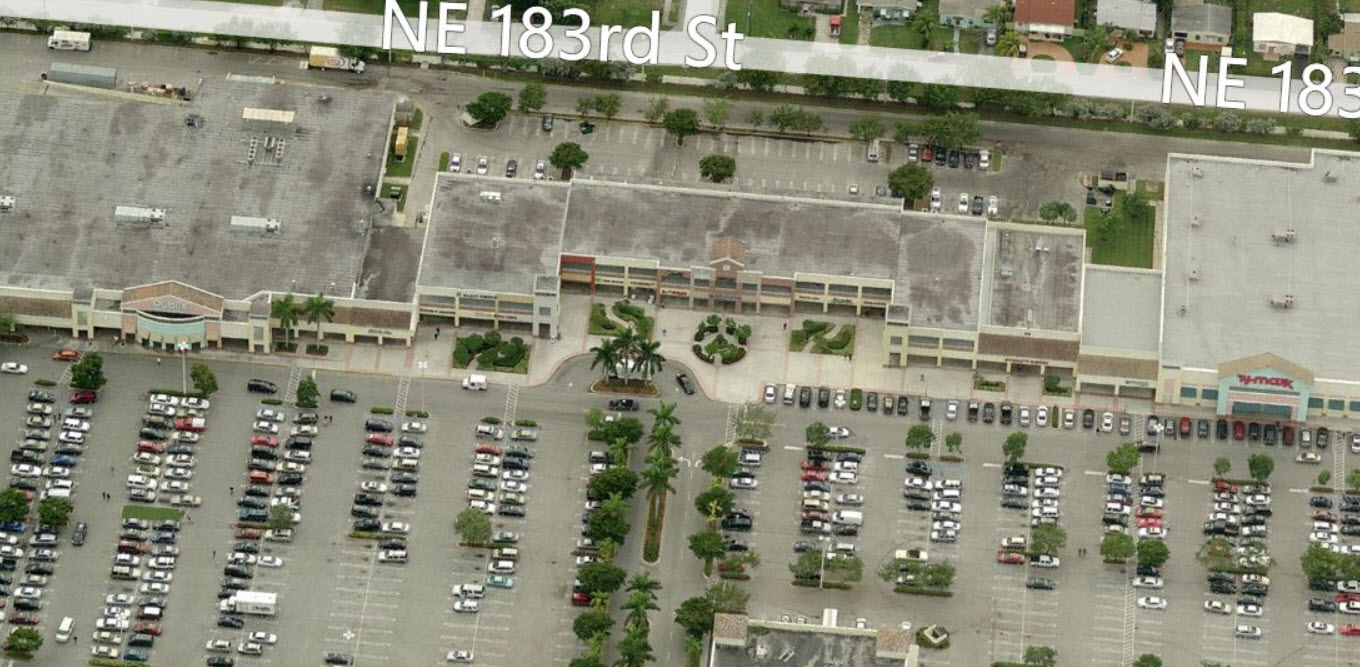 [Speaker Notes: Ikea]
RETAIL
Neighborhood
Supermarket or drugstore
30,000 to 100,000 SF
[Speaker Notes: Winn-Dixie, Publix]
RETAIL
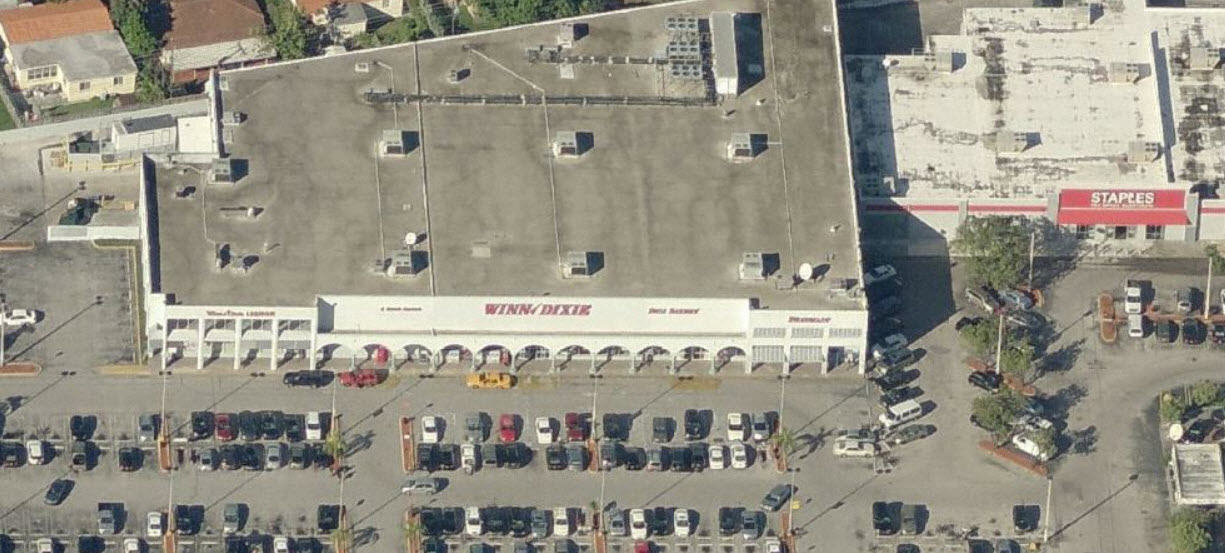 Know the Product
[Speaker Notes: Winn-Dixie, Publix]
RETAIL
Strip Center
Linear with anchor tenant at each end  10,000 to 20,000 SF
RETAIL
Specialty or Theme Center
No anchor
Based on a type of business 
Local impact
[Speaker Notes: Dave and Busters,  Outdoor World]
SPECIALTY
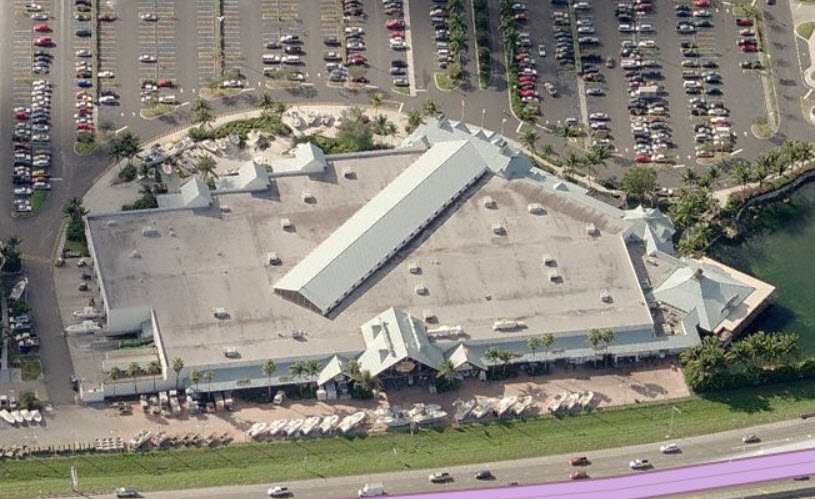 Know the Product
[Speaker Notes: Dave and Busters,  Outdoor World]
HOSPITALITY
Combination of real estate and business
Management intensive
Variable income
Limited financing and liquidity
Complex properties
[Speaker Notes: Hotels, Restaurants]
HOSPITALITY
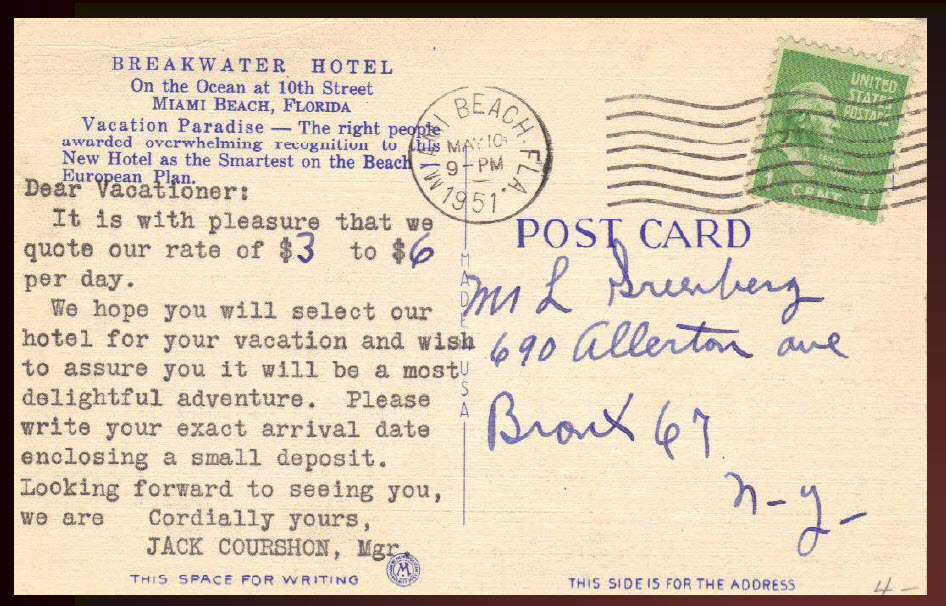 Know the Product
[Speaker Notes: Hotels, Restaurants]
OTHER PROPERTY TYPES
Adult Congregate Living Facilities (ACLF) 
Nursing Homes
Amusement/Entertainment Facilities
[Speaker Notes: Movie theater]
OTHER PROPERTY TYPES
Mobile Home Parks
Land Leases
Mixture of investment factors
Religious
DEFINITIONS - RENT
Contract Rent – Rent actually paid
Market Rent - Current rent in the market
Base Rent - (retail) before overage
Overage - Payment above base rent
Ground lease rent - Land only
DEFINITIONS - EXPENSES
Utilities			
Waste Removal	
Real Estate Taxes			
Insurance			
Common Area Maintenance (CAM)
Reserves for Replacements
DEFINITIONS - EXPENSES
Repairs
Maintenance
Security
Management Fees
Parking
DEFINITIONS - FINANCIAL
Liquidity - Quickly convert to cash
Leverage - Borrowed funds
Taxation - Income taxes
DEFINITIONS - FINANCIAL
Yield  -	Investment Performance
Cash Flow - Income after debt
DEFINITIONS - RISK
Risk - possibility of loss
Purchasing Power - Inflation
Financial Risk - Leverage
Business Risk - Demand for product
Market Risk - Overall decline
DEFINITIONS - LEASES
Gross Lease - Landlord pays all expenses
Net Lease - Landlord pays some expenses
Percentage Lease - Tenant pays percentage of gross sales
Ground Lease - Lease on land only
Sublease - Tenant subleases all/part of space
DEFINITIONS - LEASES
Assignment - Tenant transfers all interest to another party
Turnkey Lease - Landlord prepares property for tenant
Sale/Leaseback - Property is sold and leased back to tenant
SPACE MEASUREMENTS
Gross Building Area (GBA)
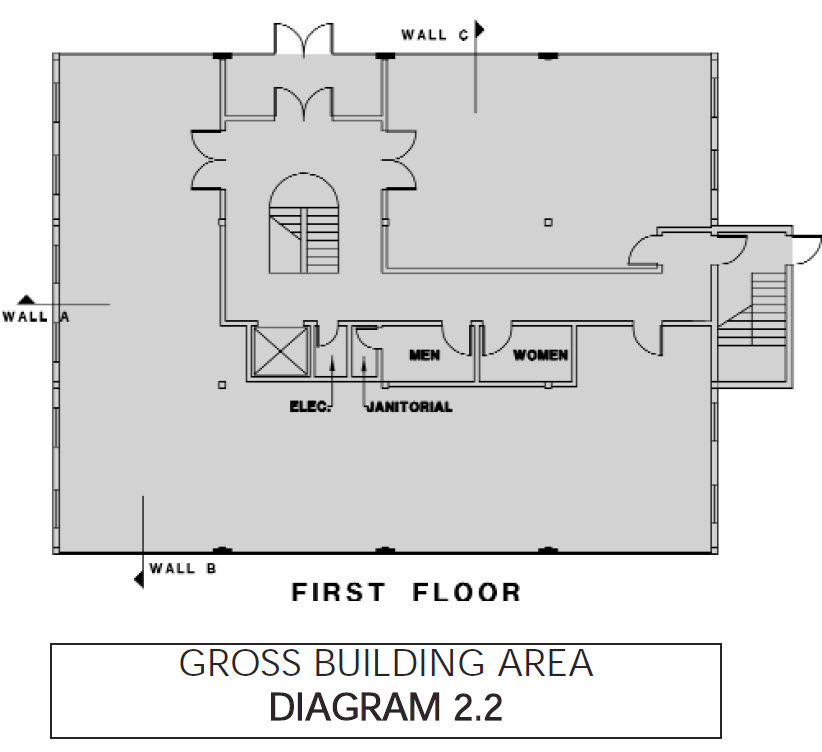 SPACE MEASUREMENTS
Net Rentable Area (NRA)
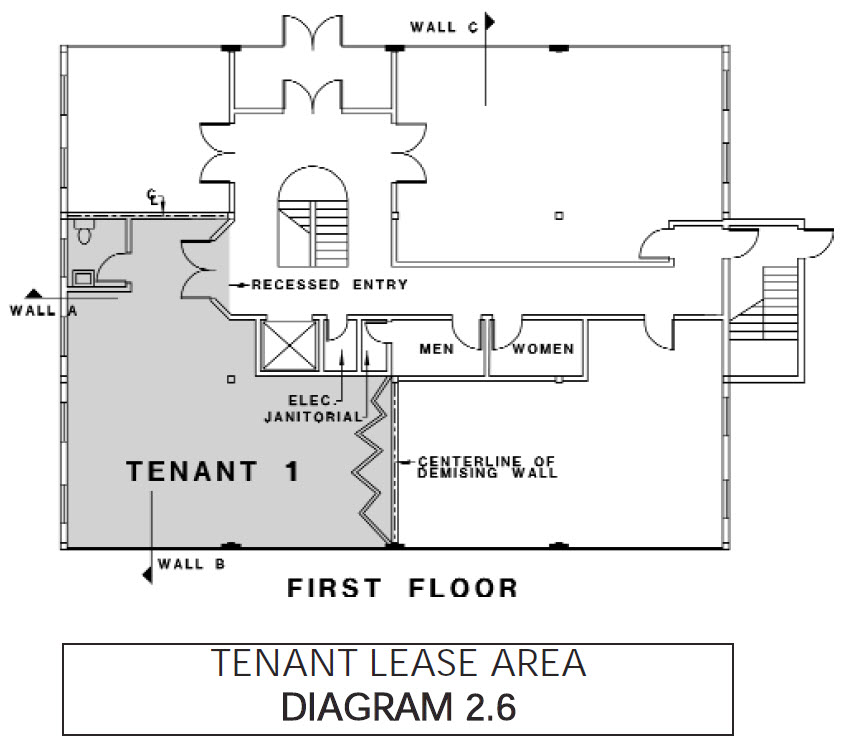 SPACE MEASUREMENTS
Usable Area
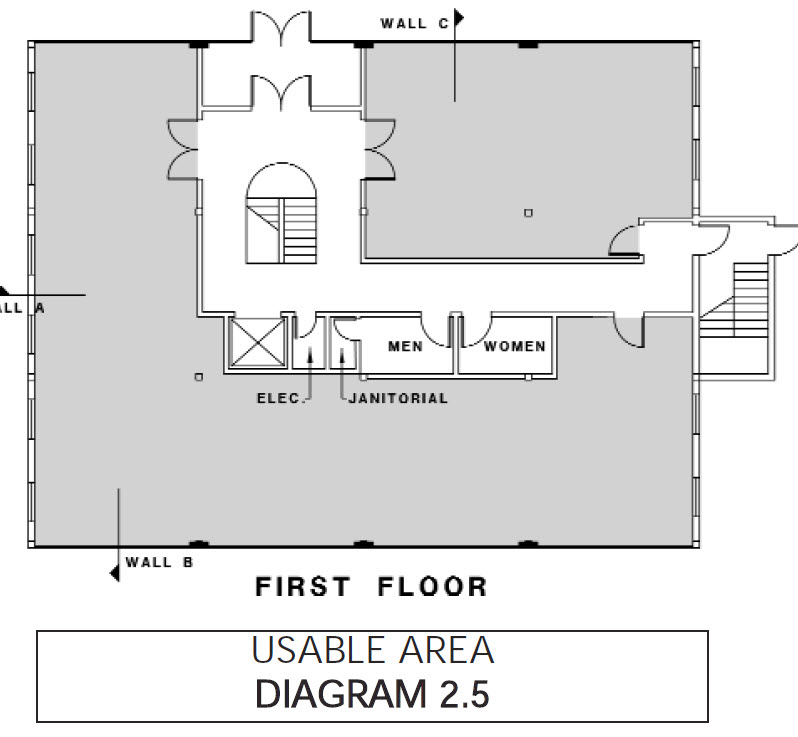 SPACE MEASUREMENTS
Common Area (in white)
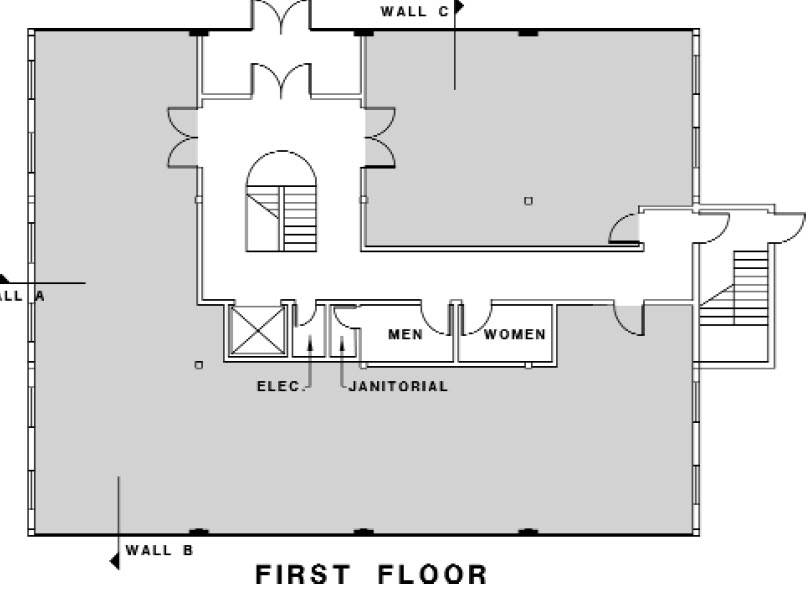 EFFECTIVE GROSS INCOME
Gross Income
Less: Vacancy
Effective Gross Income
NET OPERATING INCOME
Effective Gross Income (EGI)
Less: Operating Expenses
Less: Fixed Expenses
Net Operating Income (NOI)
CASH FLOW
Net Operating Income
Less: Mortgage Payments*
Cash Flow

*AKA Debt Service
KnowThe Buyers and Sellers
BUYERS / SELLERS
Reasons to use a broker
Motivation for buying and selling
Goals and objectives
REASON TO USE A BROKER
Lack of marketing knowledge
Other time commitments
Out of town ownership
REASON  TO USE A BROKER
Partnership ownership
Personality conflicts
Broker will enhance value through marketing skills
MOTIVATION
Change in investment criteria
Need for capital
Desire to invest in own building
MOTIVATION
Change in size of business
Ownership disputes
Shelter income from income taxes
GOALS AND OBJECTIVES
Maximize return on investment
Investment with secure income
Need to change size of property
GOALS AND OBJECTIVES
Diversification of portfolio
Pride of ownership
Change in investment criteria
Maximize income and return on the investment
KnowThe Market
MARKET TRENDS
Economic
Macro - Overall economic trends
Micro - 	Local market conditions
REAL ESTATE CYCLES
Low Vacancies > Increasing prices
Increasing Prices > Increasing Construction
Increasing Construction > Oversupply
Oversupply > Increasing vacancy
Increasing Vacancy > Declining prices
Declining Prices > Declining Construction
Declining Construction > Low Vacancies
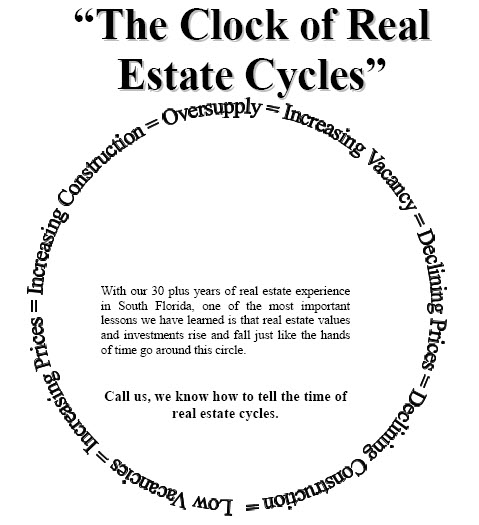 BROKERAGE SPECIALIZATION
By Product Type
Geographical Area
Transaction Size
Client Type
PROSPECTING & MARKETING
High Volume of Contacts
Low Volume and Focused Contacts
Priority of Targets
Sources of Contacts
PRESENTATION BOOK
Description of marketing process
Generic marketing plan
Sample marketing material
PRESENTATION BOOK
Company information
Personal information
Press releases  / Letters of Recommendation
Benefit of Exclusive Representation
BENEFITS OF EXCLUSIVE
Single Point of Contact	
Understanding of Owner’s Needs
Commitment to Market the Property
BENEFITS OF EXCLUSIVE
Commitment to represent the owner’s interests
Best deal
Shortest time
Least inconvenience
Lowest cost to owner
MARKETING PLAN
Identifies target prospects
Sets up the means and methods to contact them
Develops selling themes which present the property’s features as benefits to the targeted user
MARKETING PROCESS
Pricing
Appraisals
Competitive Market Analysis (CMA)
MARKETING PROCESS
Targeting
General Category
Segment
Company
MARKETING PROCESS
Planning
Potential prospects
Marketing budgets
Activity reporting plan
MARKETING PROCESS
Planning & Adjustment
	Change the rates or prices
	Offer more inducements
	Make property improvements
MARKETING PROCESS
Executing The Plan
Timing
Measuring results
Reporting the results
MARKETING PROCESS
Signs
Newspapers Ads and Stories
Multiple Listing Service
MARKETING PROCESS
Loopnet/Co-Star
Crexi / MLS
RPR - Realtors Property Resource
Direct Mail – Hoovers.com & EDD
Social Media
LinkedIn
BROKERAGE PROCESS
Property Tour/Inspections
Letter of Intent
Outline of major terms
Deadline to prepare contract
BROKERAGE PROCESS
Contract
Feasibility Study and Inspections
Closing
Celebration……
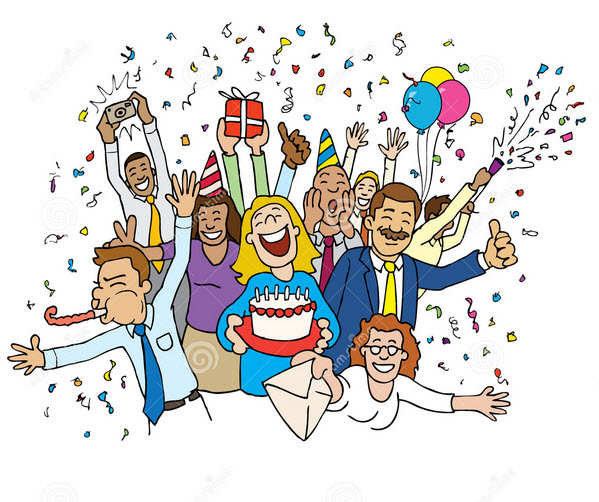 REAL ESTATE ORGANIZATIONS
BOMABuilding Owners and Managers Association
www.boma.org
Apartments
Office Buildings
Warehouse/Industrial
REAL ESTATE ORGANIZATIONS
NAIOP
National Association of Industrial and Office Parks
www.naiopsfl.com
Warehouse/Industrial/Office Buildings
REAL ESTATE ORGANIZATIONS
SIOR
Society of Industrial Realtors
Warehouse/Industrial
 www.sior.com
REAL ESTATE ORGANIZATIONS
IREM
Institute of Real Estate Management
www.irem19.org
Certified Property Manager (CPM)
Residential Property Manager (RPA)
REAL ESTATE ORGANIZATIONS
CCIM
Commercial Investment Real Estate Institute
http://flccim.com/districts/miami/
REAL ESTATE ORGANIZATIONS
CREW
Commercial Real Estate Women www.crewmiami.org
CIASF
Commercial Industrial Association of South Floridawww.ciasf.com
THE NEXT STEP
Learn - Take classes from other brokers
Join - Organizations in your area of specialization/Participate/Network
Become active in the organization
Become a Commercial Realtor